Національний ботанічний сад ім. М. Гришка
Підготувала учениця 11-Б класуХалімон Заріна
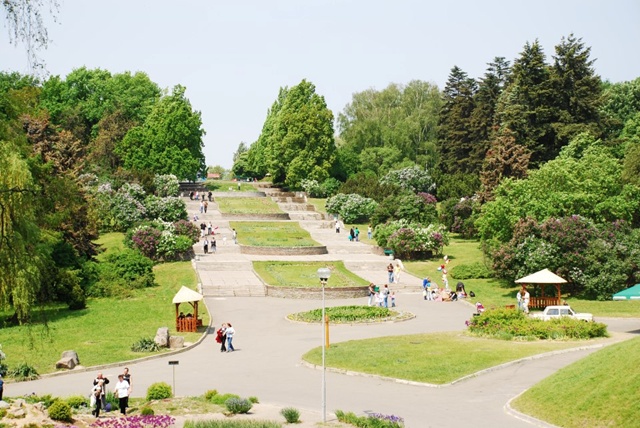 Київський Національний              ботанічний сад  ім. М. М. Гришка НАН України є частиною природно-заповідного фонду України.
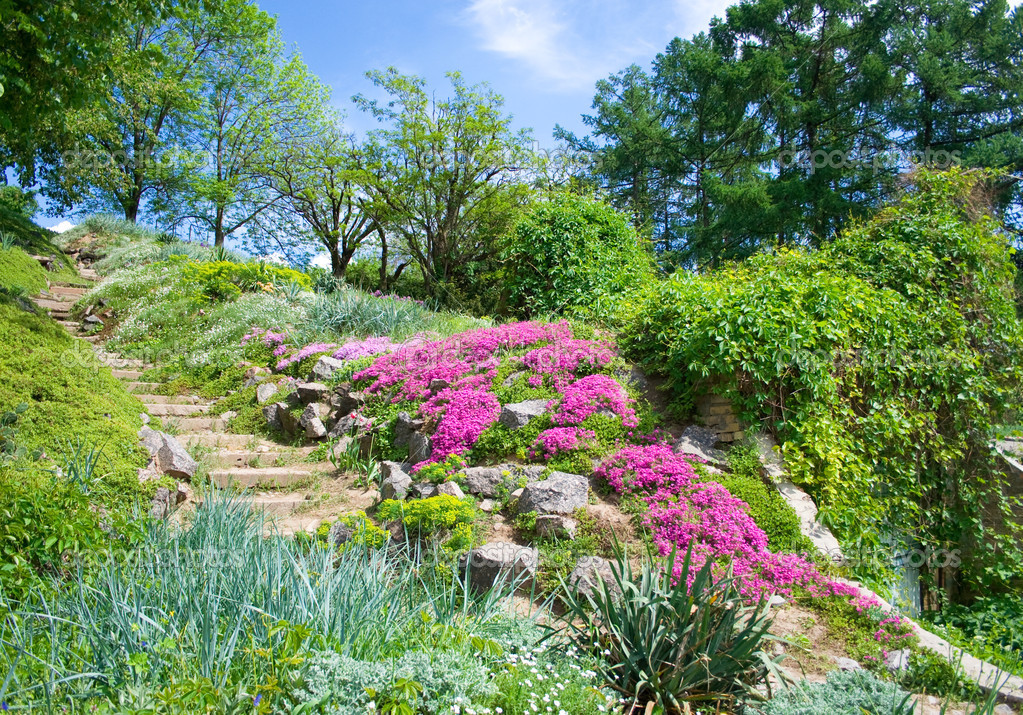 Сьогодні Ботанічний сад входить до природно-заповідної зони України, його землі є пам’ятником природного та історичного значення. У саду багато різноманітних видів рослин, від природньої краси яких розбігаються очі й перехоплює подих!
Заснований у 1935 році Президентом Академії наук України — Володимиром Липським.
 Площа – близько 130 га
 10 тисяч видів, форм і сортів
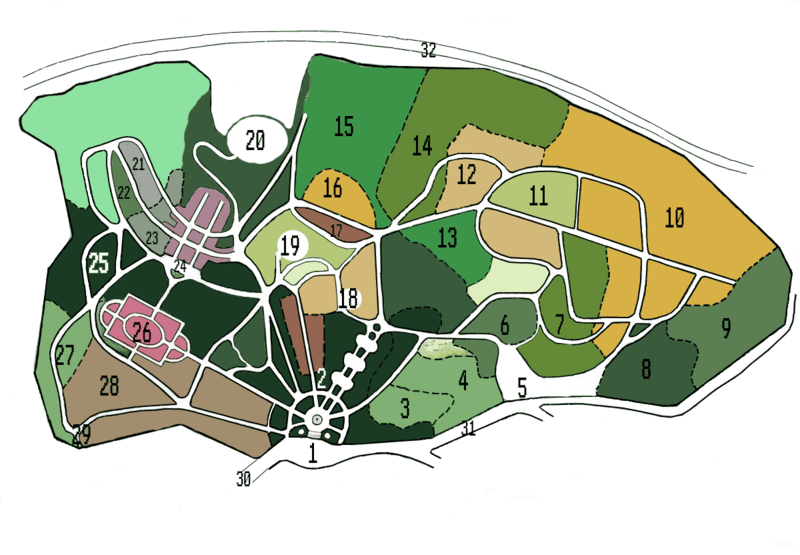 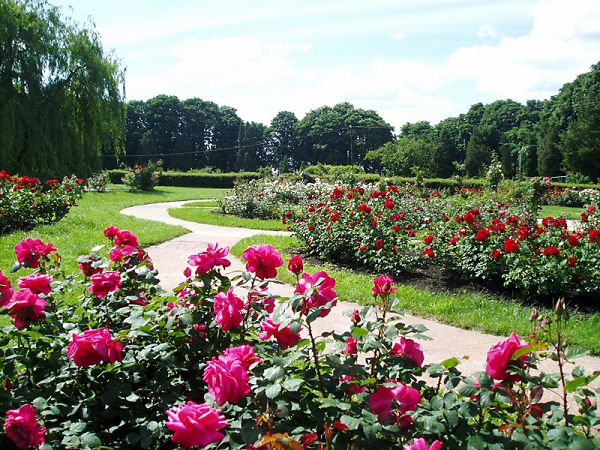 У НБС ім.М.М.Гришка створено одну з найбільших у світі колекцій живих рослин помірного поясу Євразії, яка нараховує:
 1178 видів, у тому числі дерев;
 кущів та напівкущів – 317 видів, 
трав'янистих рослин – 861 вид.
Тут знаходяться колекції лікарських, плодових, овочевих, квітково-декоративних, пряно-ароматичних і технічних рослин з різних регіонів світу.
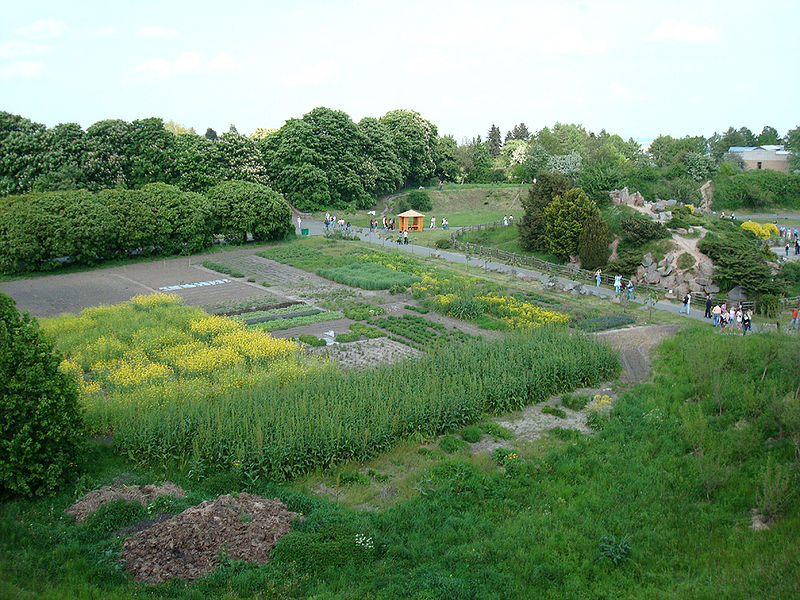 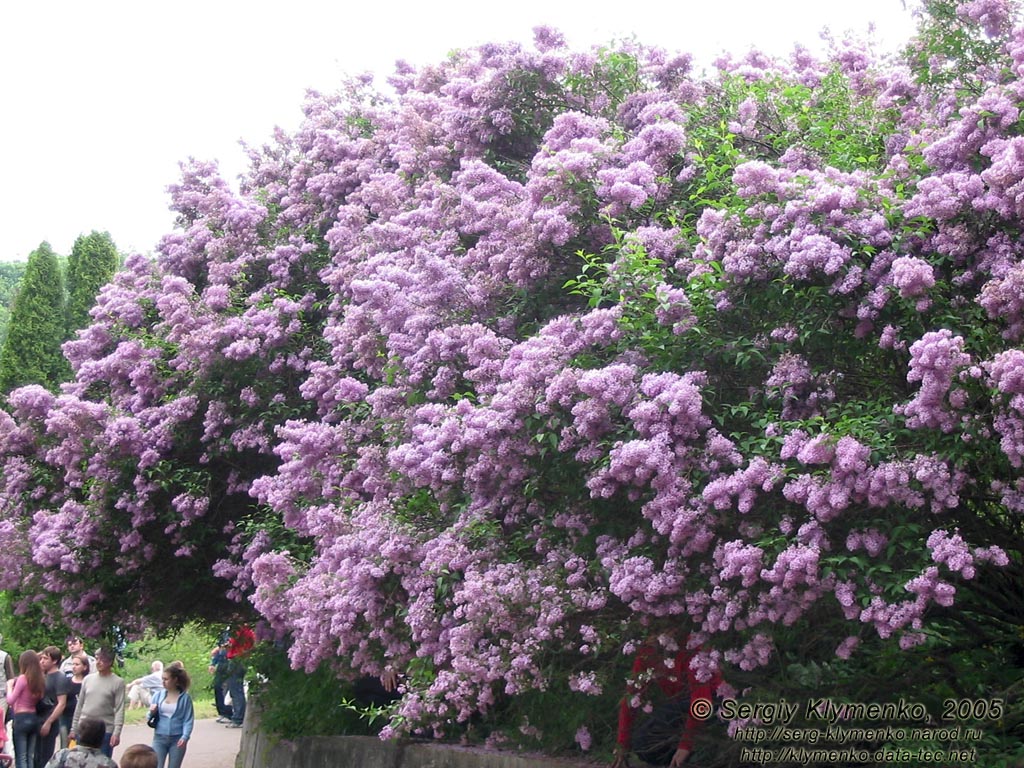 Найвідомішими у Ботанічному саду є колекція форм кизилу, дубу, липи та бузку.
Однією з декоративних ділянок ботанічного саду, його своєрідною візитівкою є Сад бузків .
Його колекцію становить 21 вид бузків (з 28 існуючих в природі), близько 90 сортів, близько 1500 кущів. 
Площа цього відділу приблизно 3 гектари. Це особливість не лише цього саду, але й усього Києва.
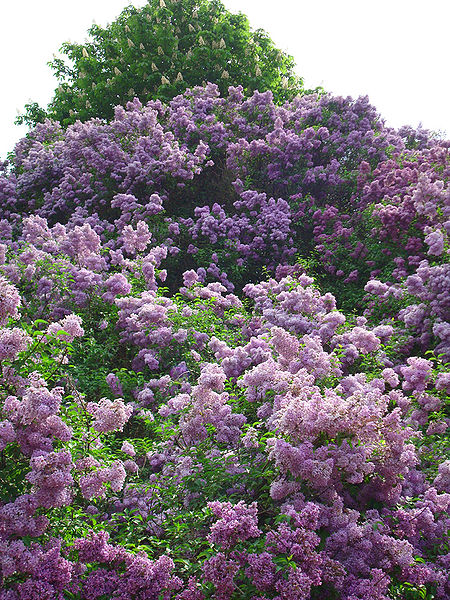 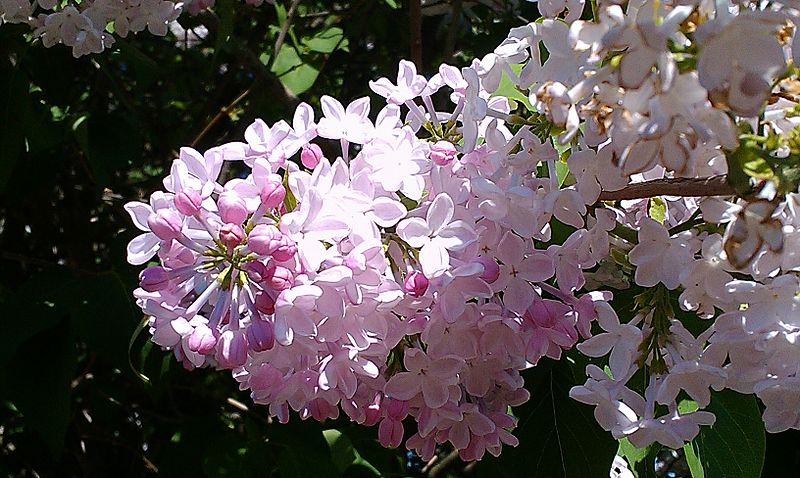 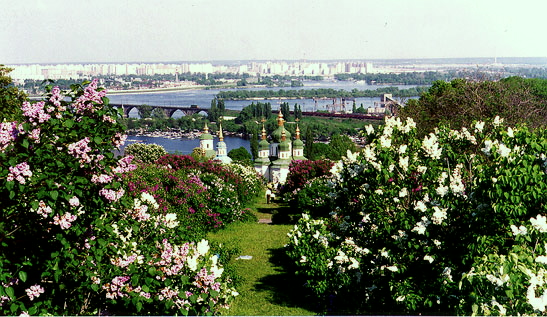 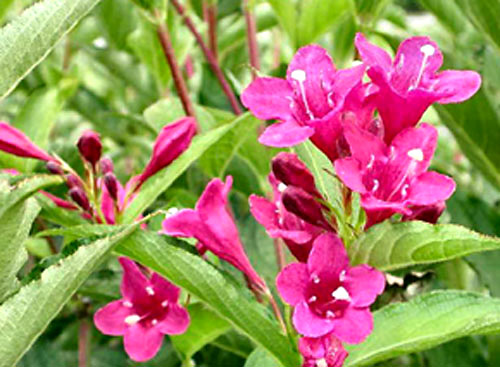 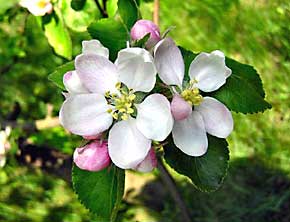 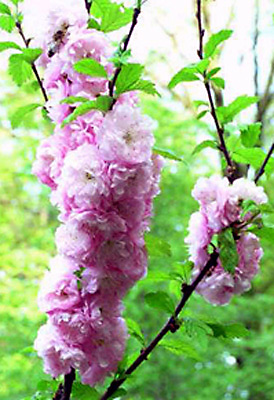 Розоцвіті – 250 видів
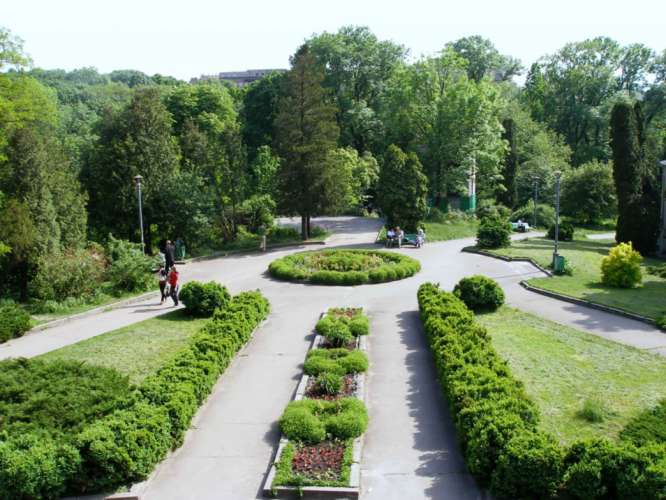 Колекція дуба, клена, липи, берези, горіха, бузку, ди­корослих плодових рослин.
12 родин покритонасінних та 4 родин голонасінних
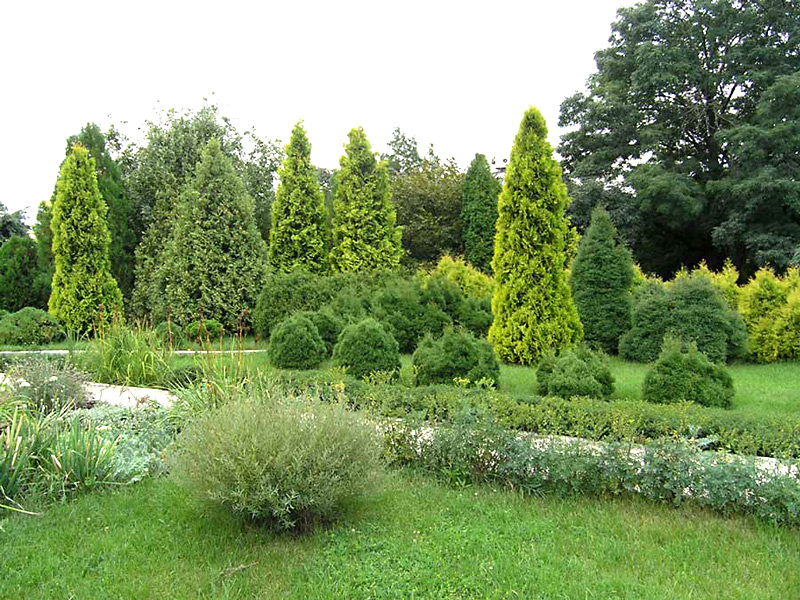 Колекції квітниково-декоративних рослин – 842 види 
 – колекції астильби, гіацинтів, гладіолуса, жоржини, лілії, півників, півонії, тюльпанів, хризантеми, айстри, канни, газонні та декоративні трави.
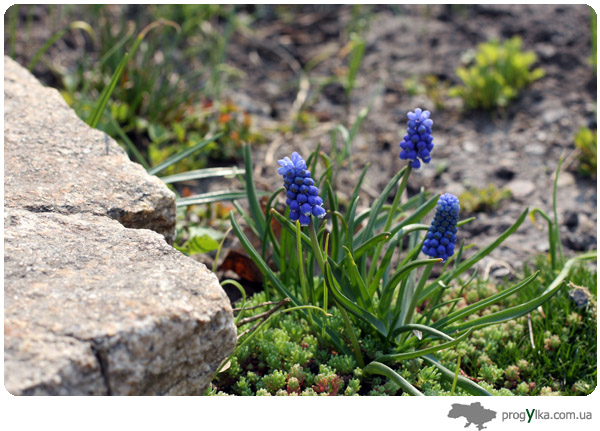 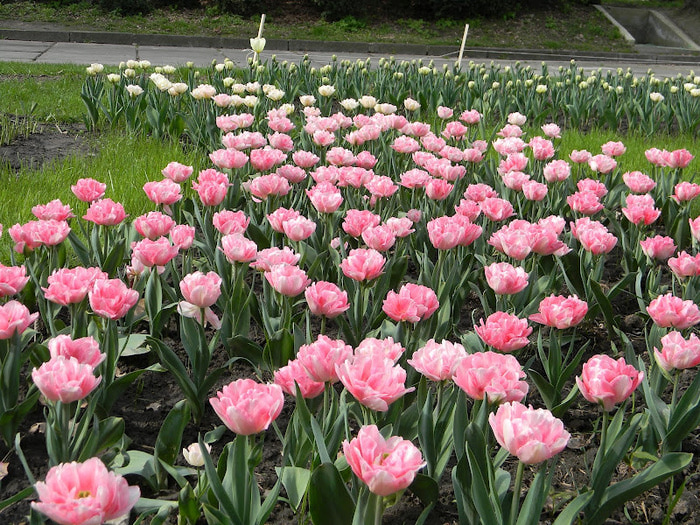 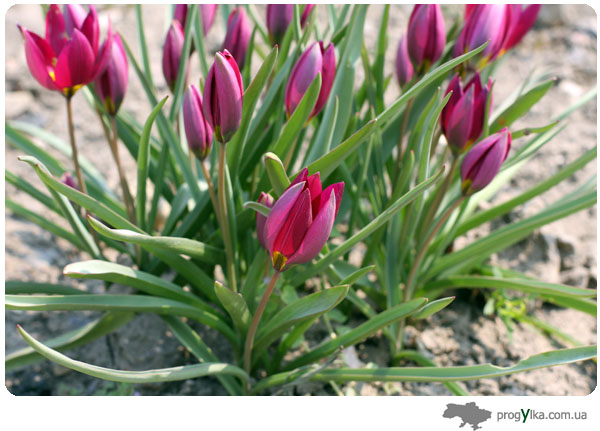 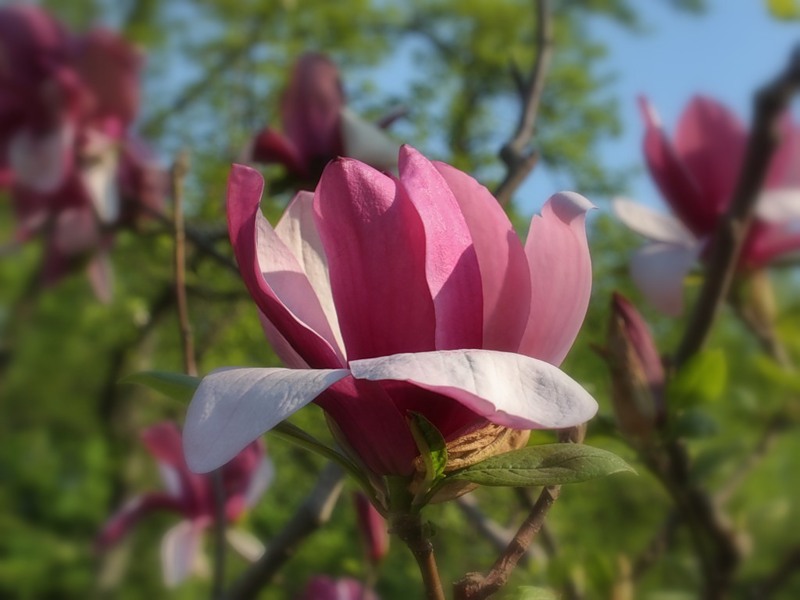 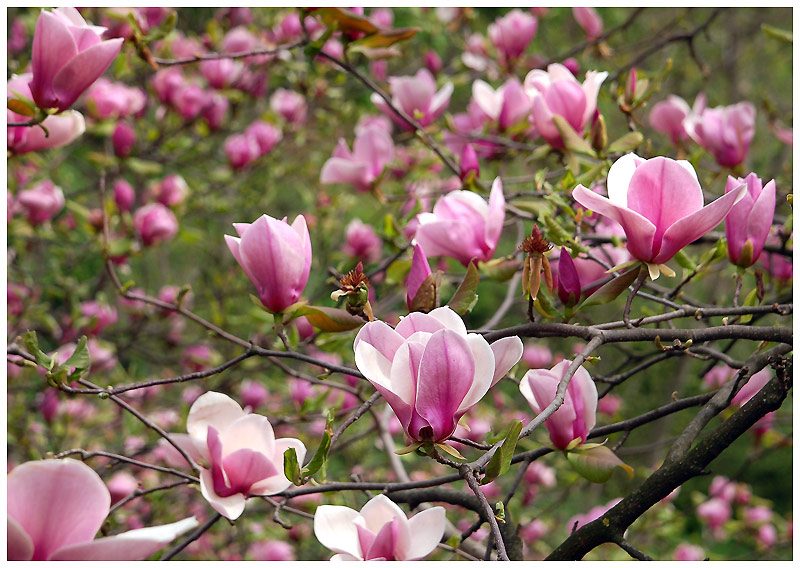 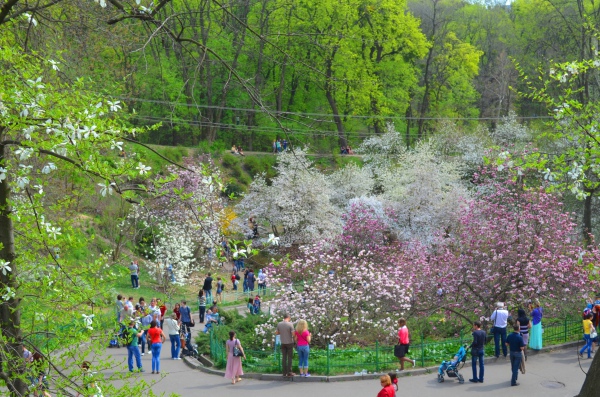 Сезон світіння магнолій – 10 видів
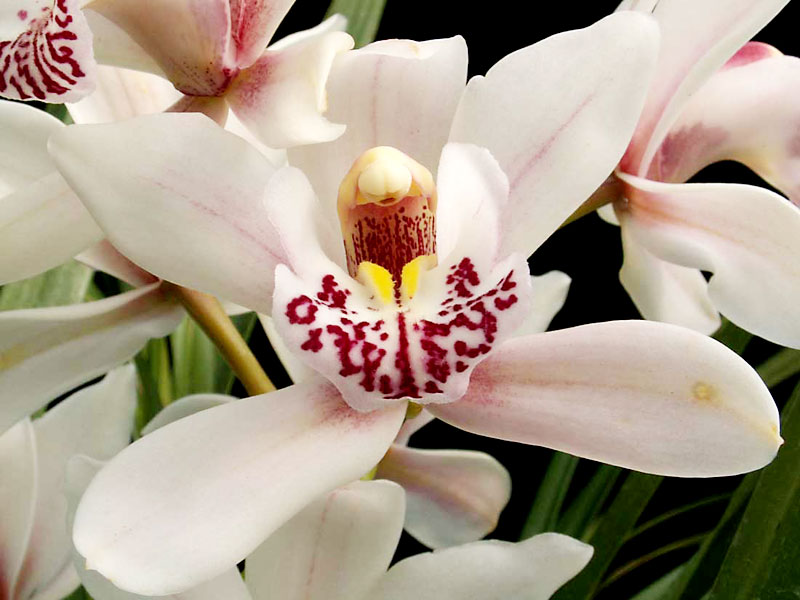 Фонд тропічних і субтропічних рослин – 3094 зразків.
 Гордістю цього зібрання є колекції орхідних, ароїдних, бромелієвих, бегонієвих, лілійних, вересових та сукулентів. 
Лише колекція орхідей перевищує 600 видів, форм, сортів та гібридів.
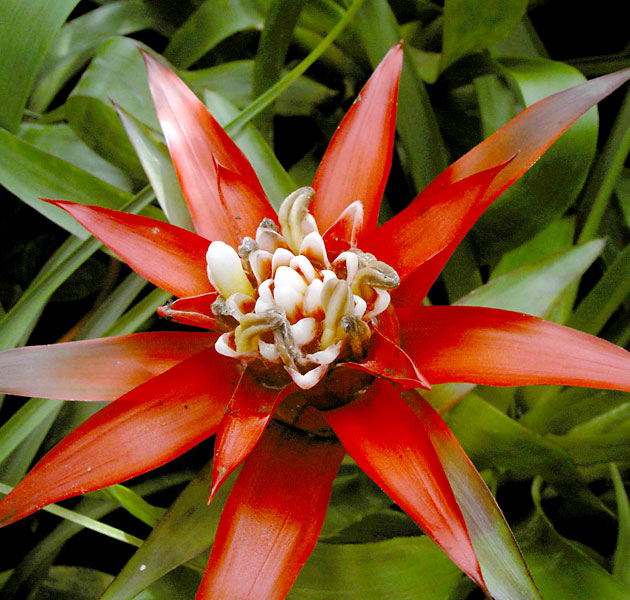 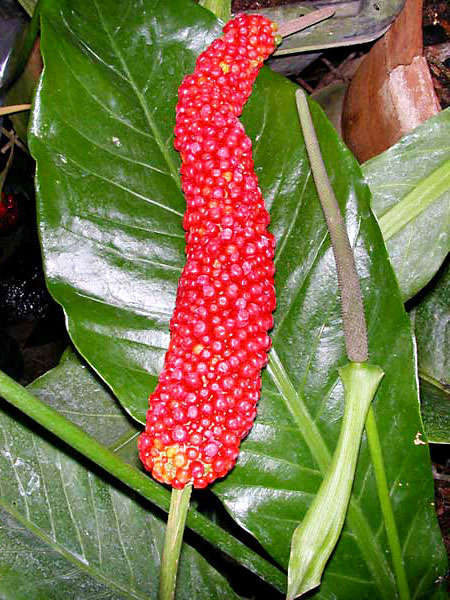 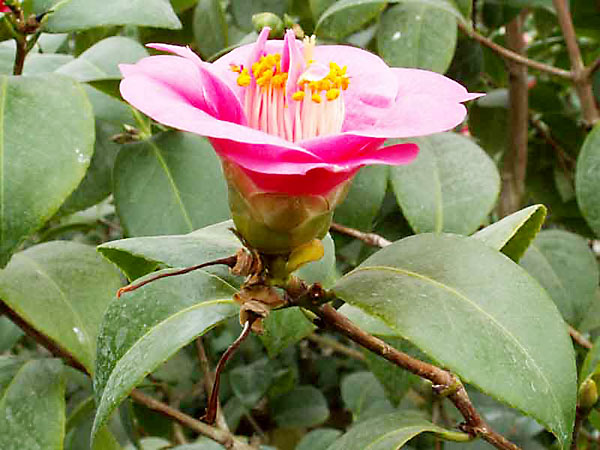